Harry Potter and The Goblet of Fire
J. K. ROWLING
Joanne „Jo“ Rowling
31 July 1965
Novelist, screenwriter, film producer
Born in Yate
Amnesty International
Problems
Records
Author of the Year
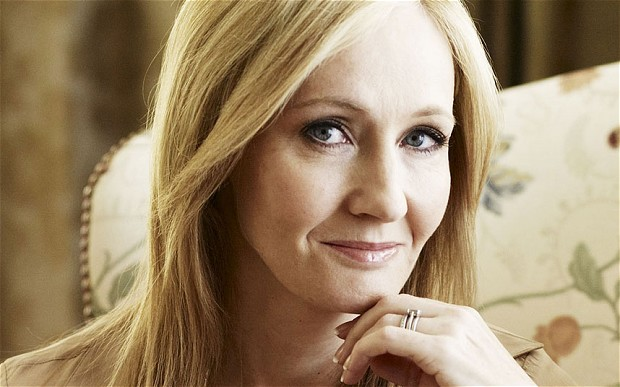 Previous Books
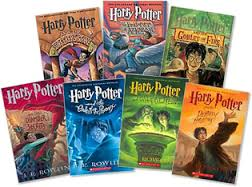 Harry Potter
Family
Lord Voldemort
Hogwarts School of Witchcraft and Wizardry
Ron Weasley and Hermione Granger
This Book
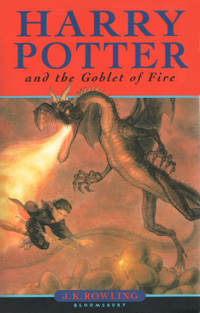 Frank Bryce
Quidditch World Cup
The Dark Mark
Triwizard Tournament
Beauxbatons Academy
Durmstrang Institute
First task-dragons
Yule Ball
Tip from Cedric
The Black Lake
Second task
Final task – maze
portkey
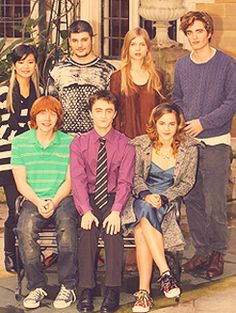 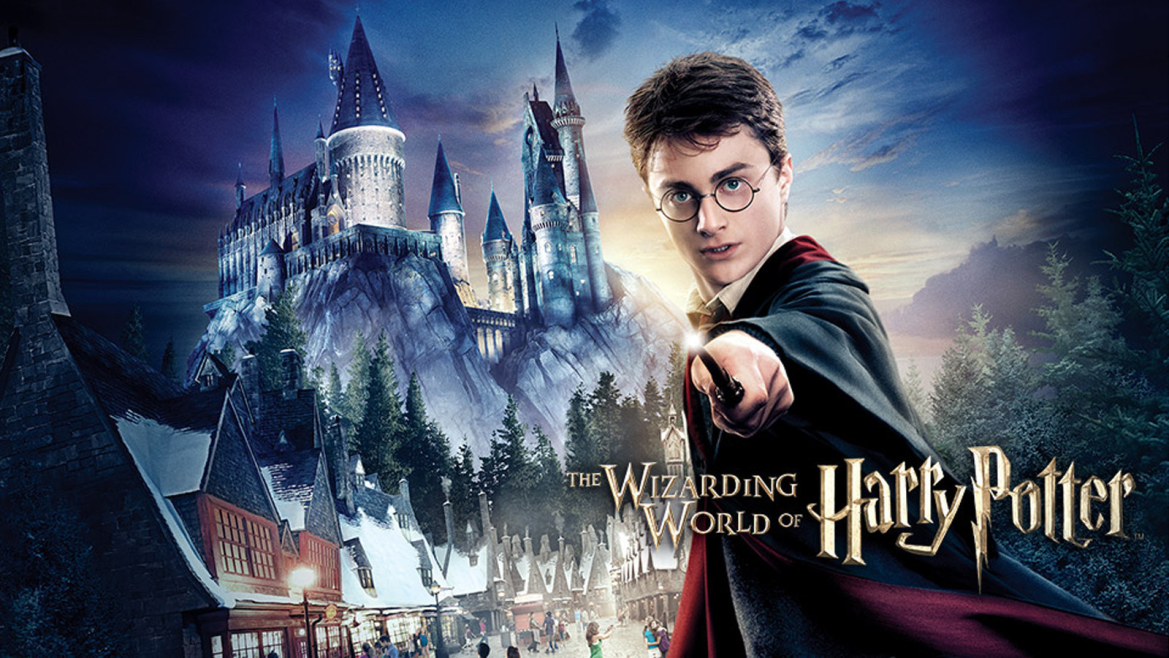 Cedric die
Duel
Escape
Moody=Barty Crouch Jr.
Winner of the Triwizard Tournament
My Opinion
My favourite
Hermione Granger
Huflepuff
10/10
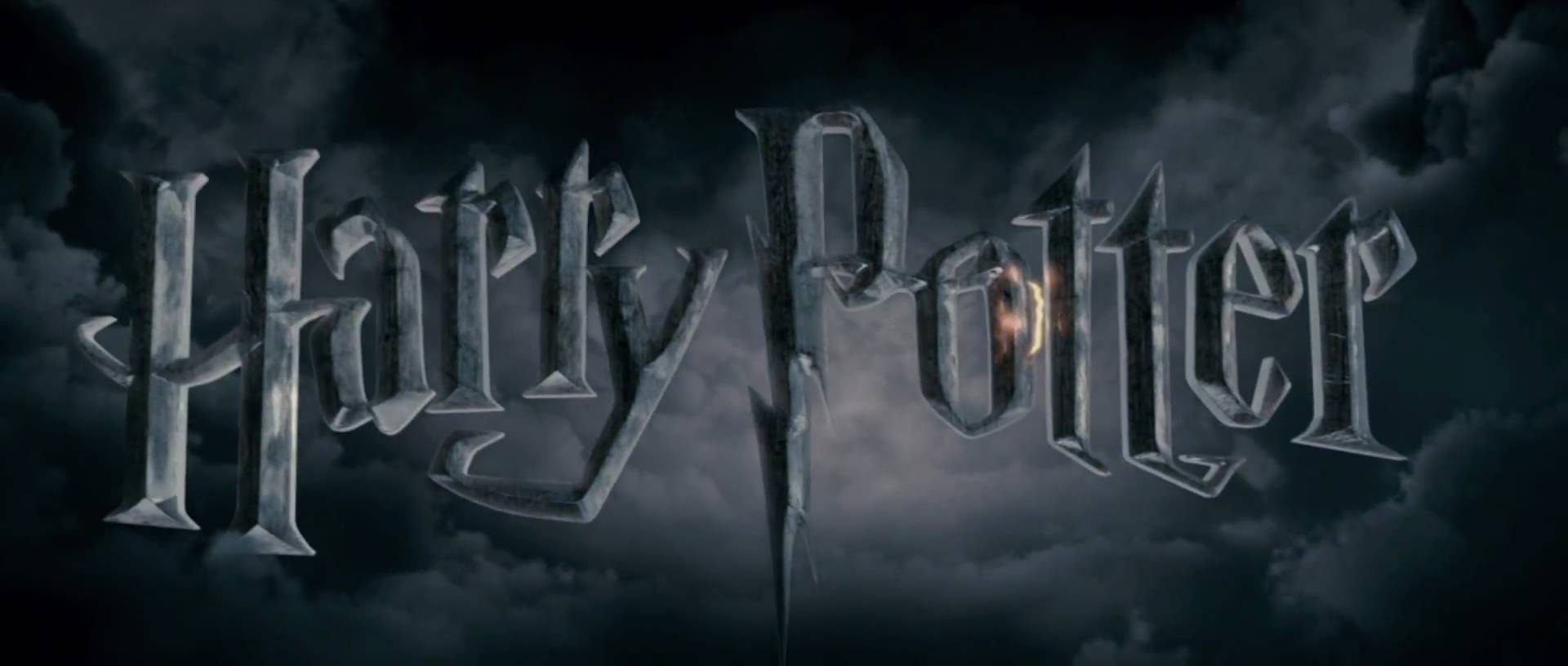